Немного об определениях
Weak/narrow/applied AI
ИИ для решения отдельных, частных интеллектуальных задач
AI
Strong/ FULL AI (AGI)
Универсальный ИИ для решения любых интеллектуальных задач, решаемых человеком
AI SPRING
ЗадачИ машинного обучения
Нейронные сети
Тело нейрона
Синапс
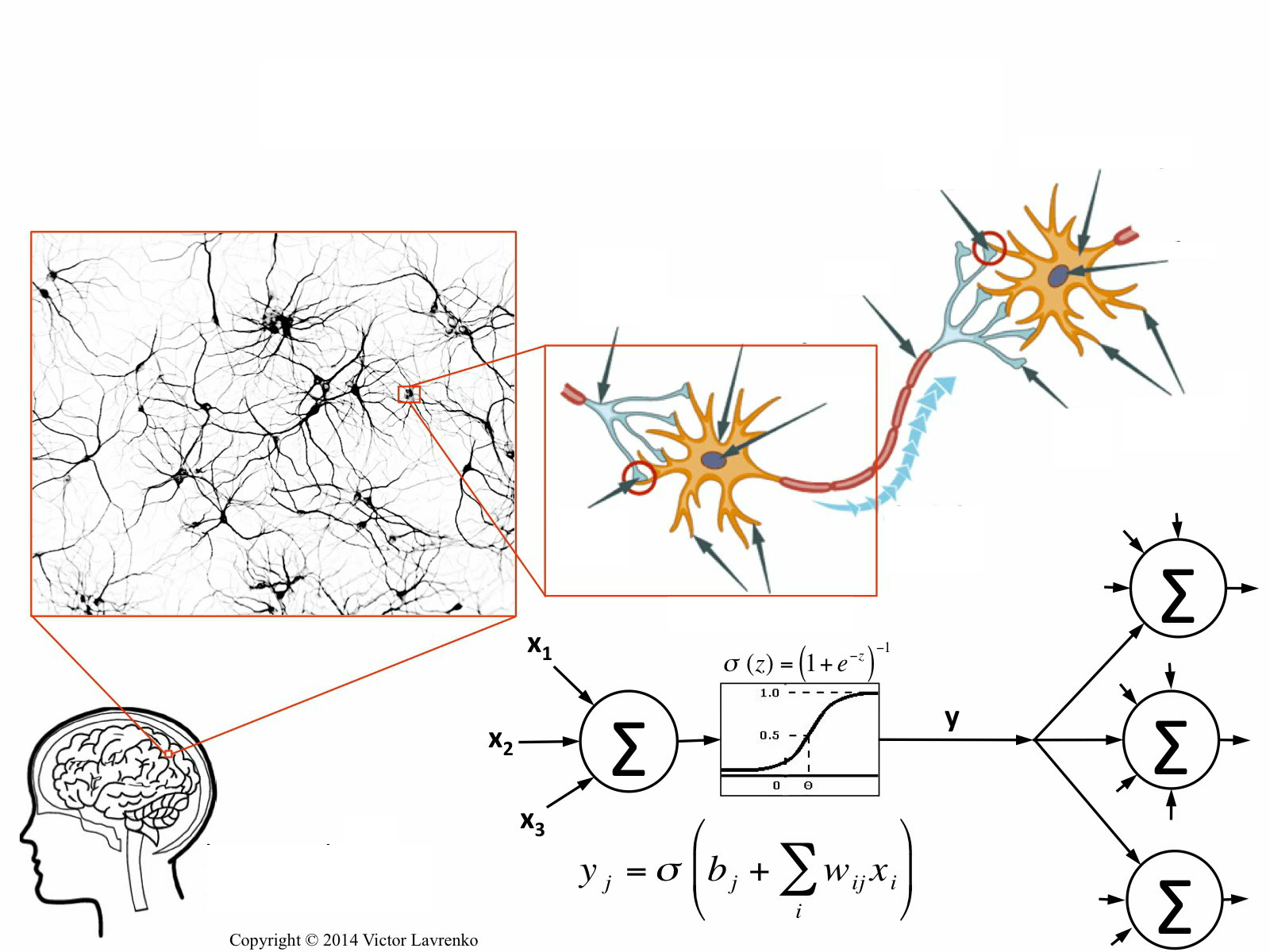 Аксон другого нейрона
Аксон
Тело нейрона
Дендриты
Вершина аксона
Дендриты
Нейронные сети
В 1940 году У. Питтс познакомился с У. МакКалоком, и они начинают заниматься идеей МакКалока о создании электронного аналога нейрона. В 1943 году Уоррен и МакКаллок опубликовали работу «Логическое исчисление идей, относящихся к нервной активности», в которой предложили понятие искусственной нейронной сети. Дональд Хебб в работе «Организация поведения» 1949 года описал основные принципы обучения нейронов.
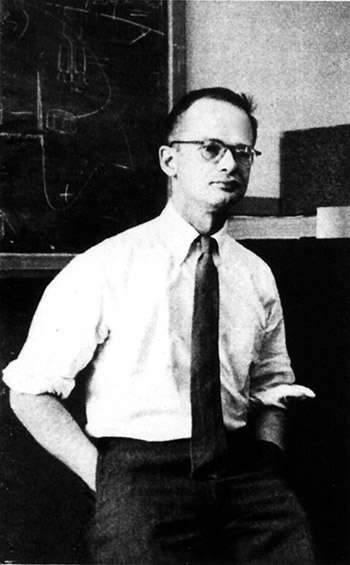 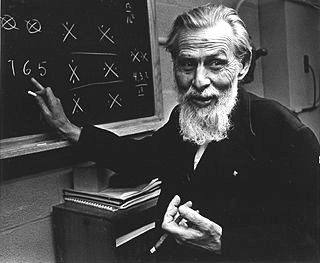 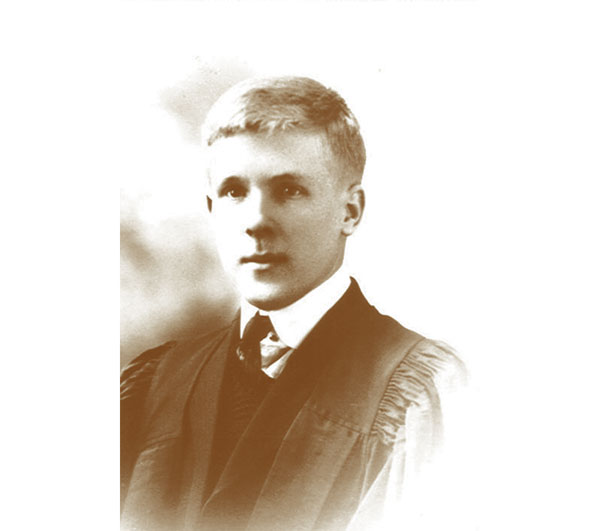 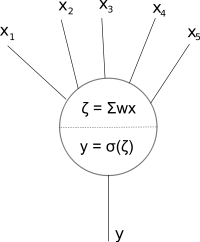 Уолтер Питтс (1923—1969) — американский нейролингвистик, логик и математик XX века.
Дональд Олдинг Хебб (1904—1985) — канадский физиолог и нейропсихолог.
Простейшая модель искусственного нейрона
Уоррен Маккалок (1898—1969) — американский нейропсихолог, нейрофизиолог, теоретик искусственных нейронных сетей.
Нейронные сети
Розенблатт был яркой личностью: мастерски водил классический спортивный автомобиль MGA и часто прогуливался со своим котом Тобермори.
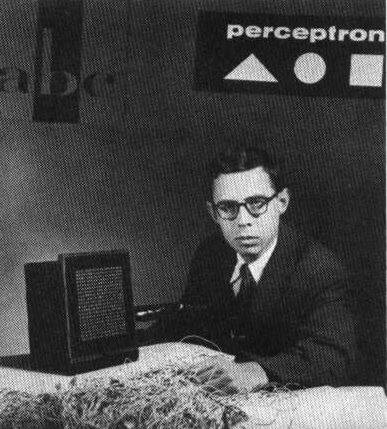 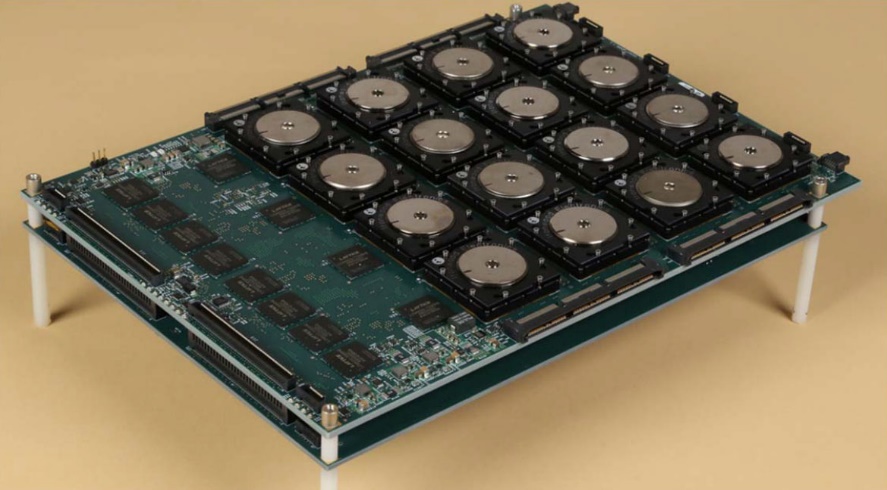 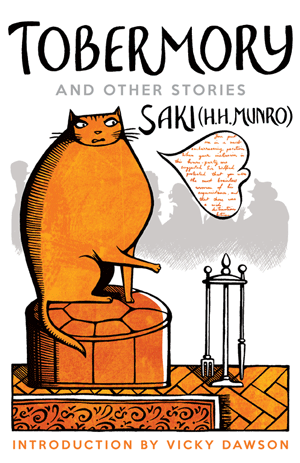 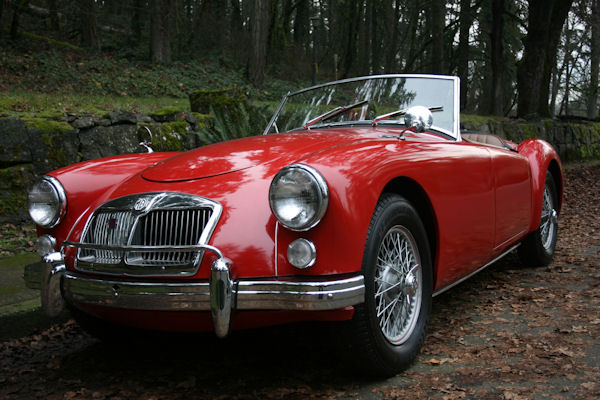 TrueNorth — нейроморфический процессор II поколения от IBM (2014, DARPA SyNAPSE). Чип изготовлен по техпроцессу 28 нм на заводе Samsung. Cодержит 5.4 млрд транзисторов, что обеспечивает 1 млн эмулируемых «нейронов», 256 миллионов эмулируемых связей между нейронами — «синапсов».
Спортивный автомобиль MGA
Нейронные сети
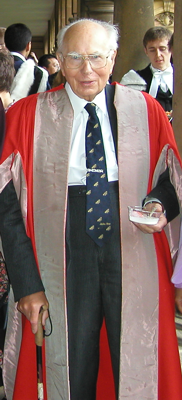 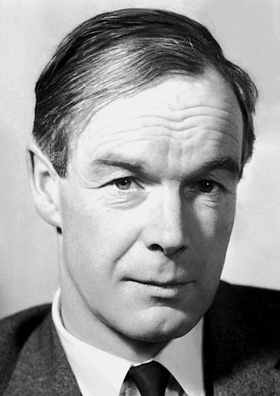 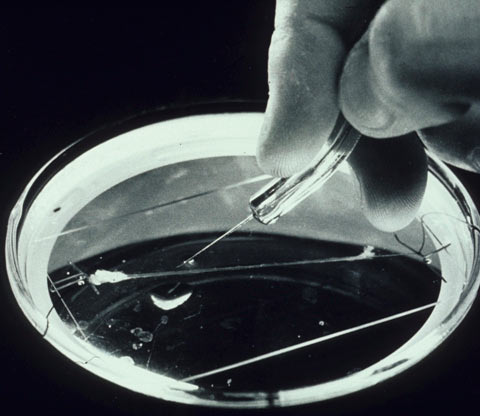 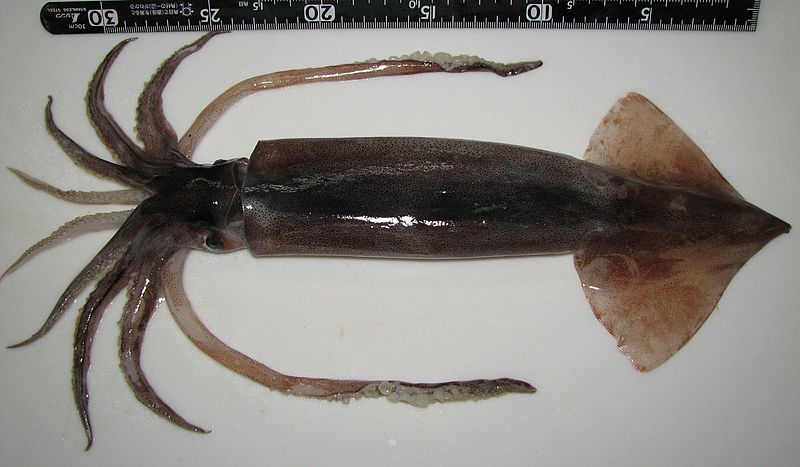 Тихоокеанский кальмар (Todarodes pacificus)
Эндрю Хаксли и Алан Ходжкин
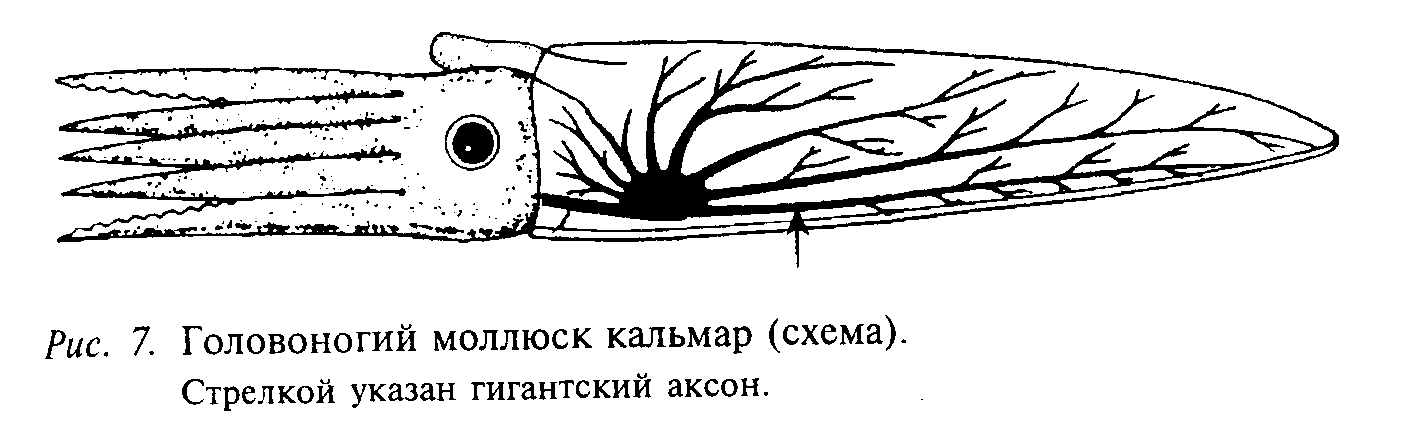 Гигантский аксон кальмара
Нейронные сети
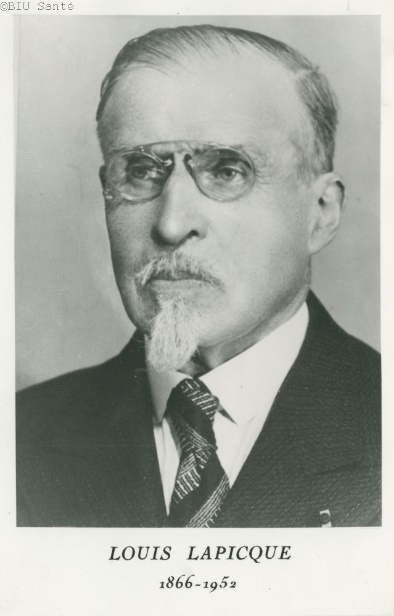 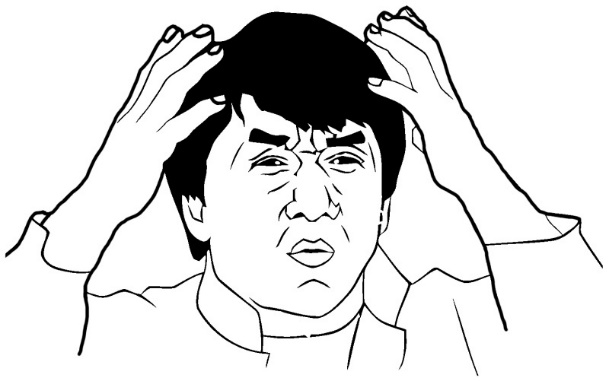 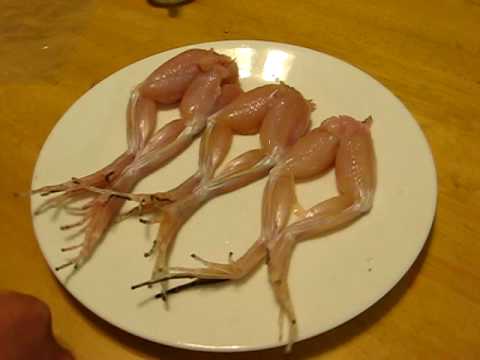 Восстанавливаем топологию естественной сети
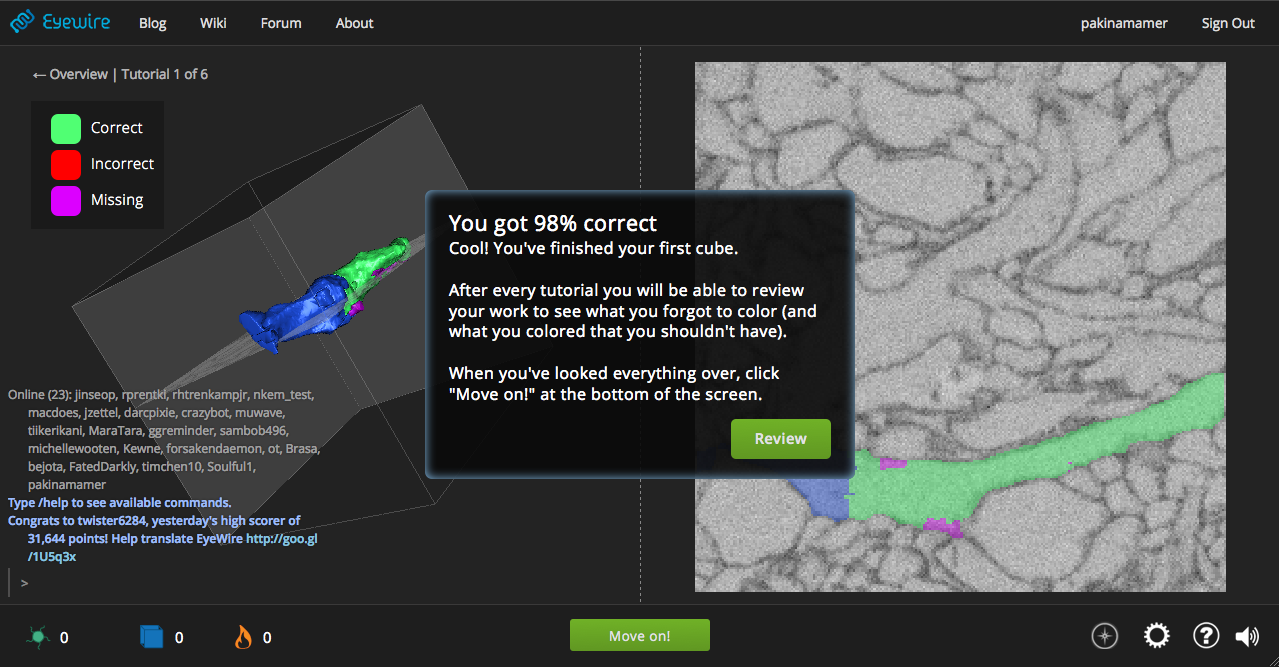 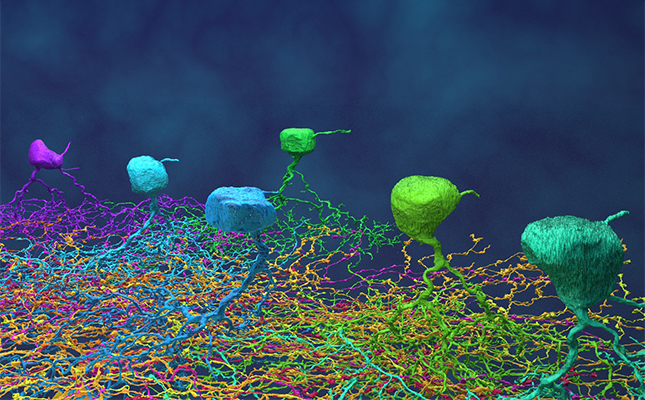 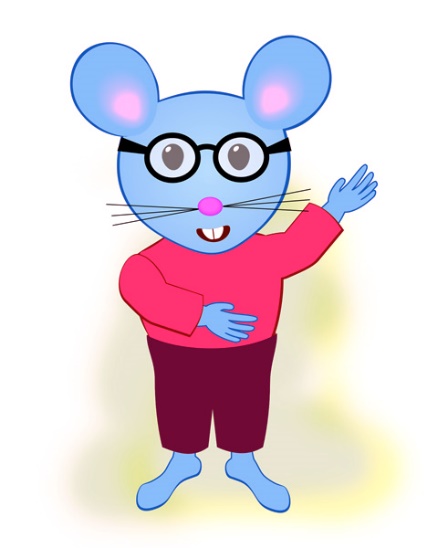 Игра EyeWire, созданная учёными из MIT, помогает создать карту связей нейронов сетчатки мышонка по имени Гарольд. Исследователи придумали картировать сеть человеческими усилиями, чтобы на полученном массиве данных натренировать специализированный ИИ. Долгосрочная цель проекта — описать мозг человека. Воссоздание одного нейрона «вручную» требует примерно 50 человеко-часов рабочего времени. EyeWire использует изображения, полученные с помощью РЭМ в Институте медицинских исследований общества Макса Планка. Карта сетчатки состоит из множества «кубов», каждый из которых должны обработать несколько игроков. Затем компьютер сравнивает решения, определяет, какое из них верное, и присуждает очки.
BLUE BRAIN
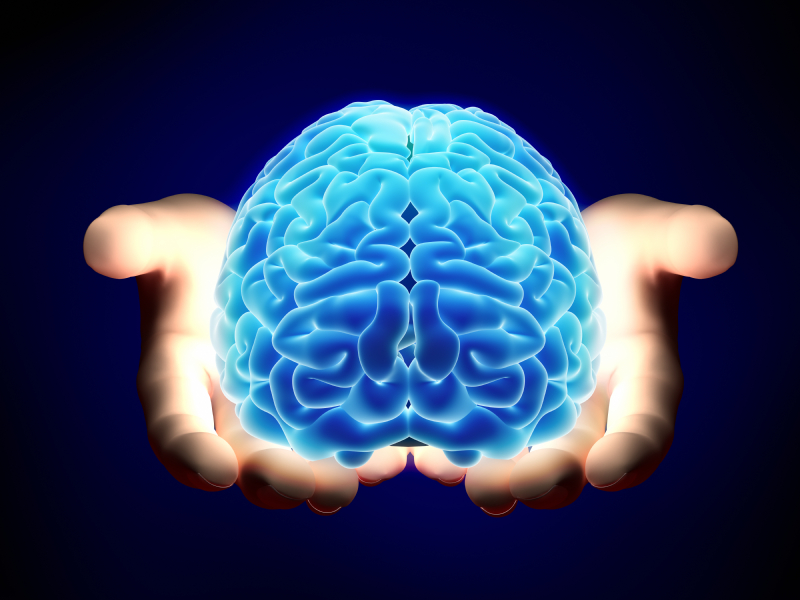 2005: завершение работ по созданию первой клеточной модели.
Ноябрь 2007: завершение первой фазы, включавшей в себя разработку процесса создания на основе собираемого массива данных модели единичной колонки неокортекса, её валидации и исследования.
2008: первая искусственная колонка неокортекса (10 000 клеток).
Июль 2011: первое мезозамыкание 100 колонок неокортекса (1 000 000 клеток).
2014: планировалось получить полную модель крысиного мозга, данные пока не опубликованы (100 мезозамыканий, 100 000 000 клеток). 
2015: учёные из École Polytechnique Fédérale de Lausanne (EPFL) разработали численную модель ранее неизвестной связи между глиальными астроцитами и нейронами. Эта модель описывает энергетический обмен в мозге через нейро-глиальные васкулярные модули (NGV). В настоящий момент эта вторичная сеть интегрируется в Blue Brain.
2023: оценочное время появления первой модели человеческого мозга (эквивалент 1000 мозгов крысы).
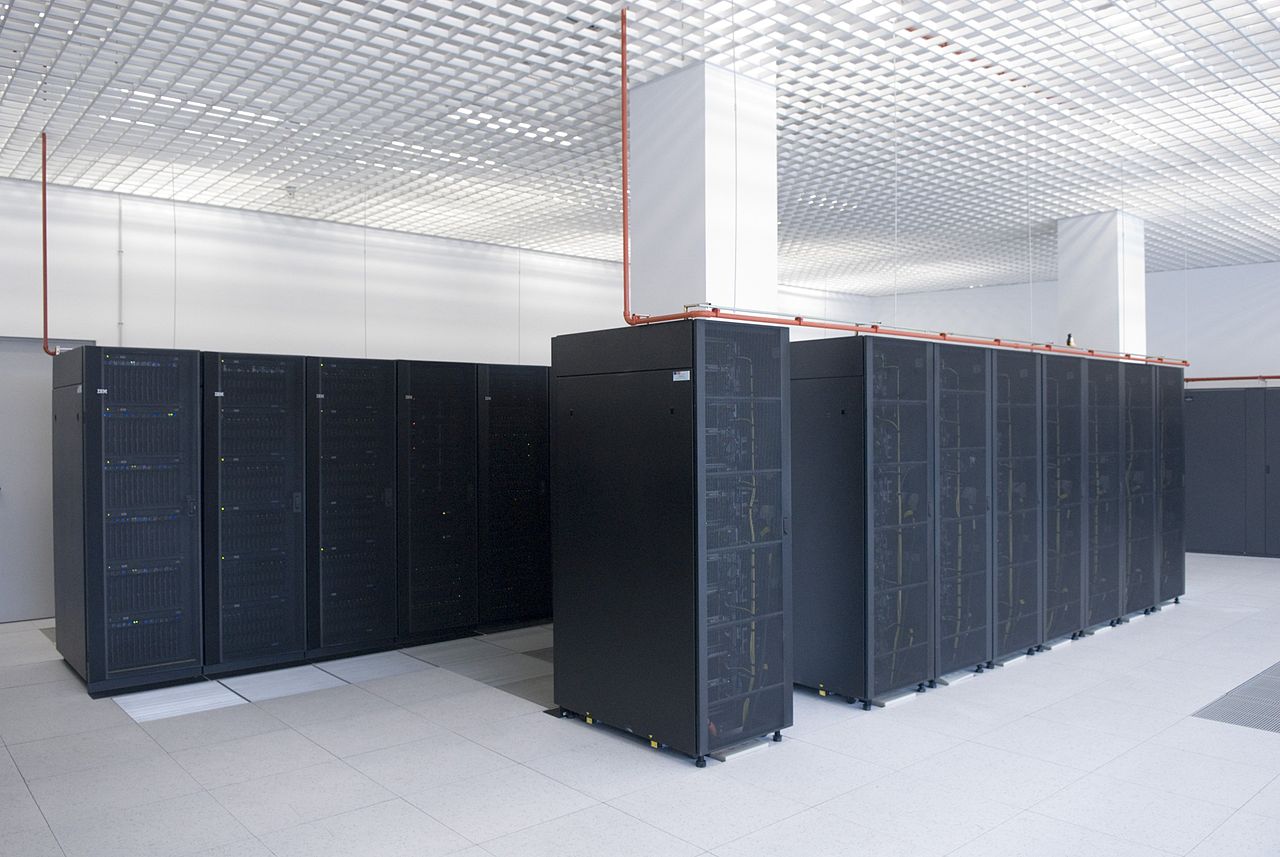 Сверточные нейронные сети
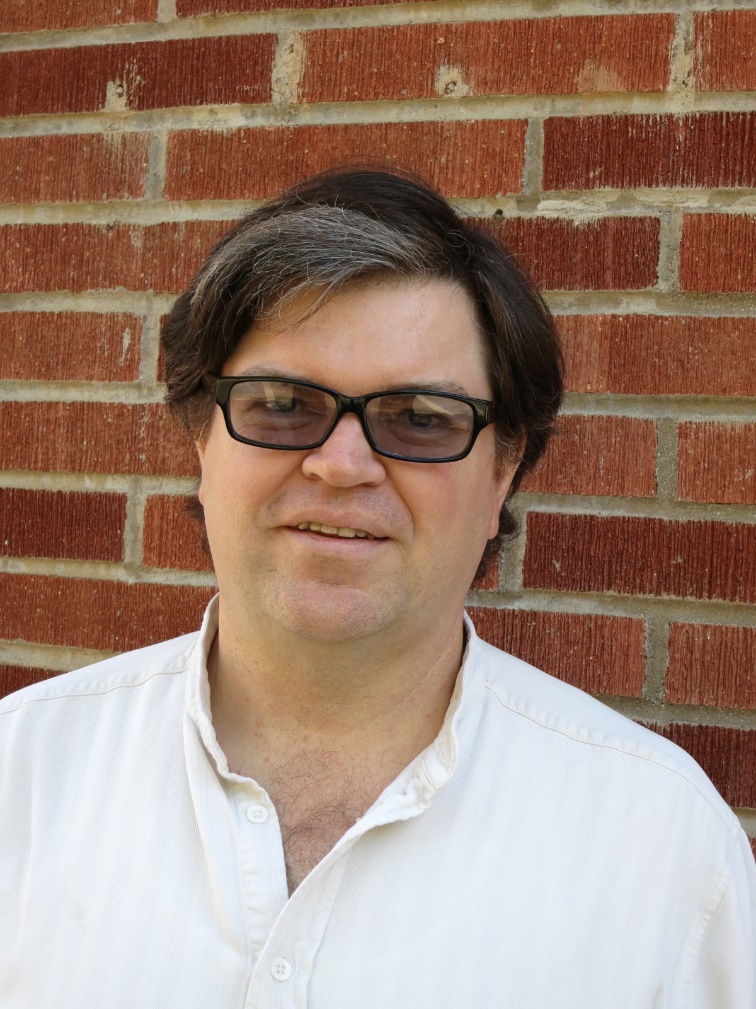 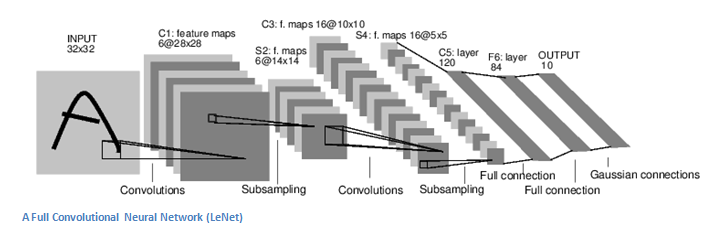 Свёрточные нейронные сети — особая архитектура нейронных сетей, предложенная американским ученым французского происхождения Яном ЛеКуном, вдохновленным работами нобелевских лауреатов в области медицины Торстеном Нильсом Визелем и Дэвидом Хьюбелом. Эти ученые исследовали зрительную кору головного мозга кошки и обнаружили, что существуют так называемые простые клетки, которые особо сильно реагируют на прямые линии под разными углами и сложные клетки, которые реагируют на движение линий в одном направлении.
Идея сверточных нейронных сетей заключается в чередовании сверточных слоев (C-layers), субдискретизирующих слоев (S-layers) и наличии полносвязных (F-layers) слоев на выходе.
Ян Лекун (англ. Yann LeCun) — французский учёный в области информатики, основные сферы деятельности — машинное обучение, компьютерное зрение, мобильная робототехника и вычислительная нейробиология.
Распознавание текста: MNIST
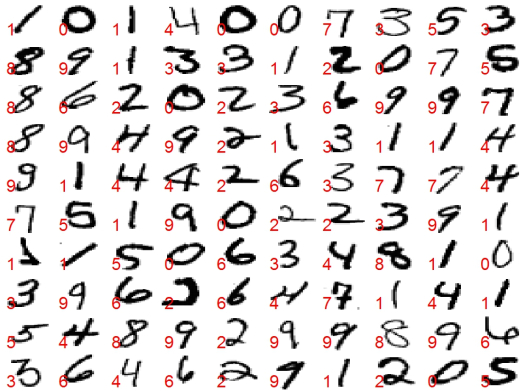 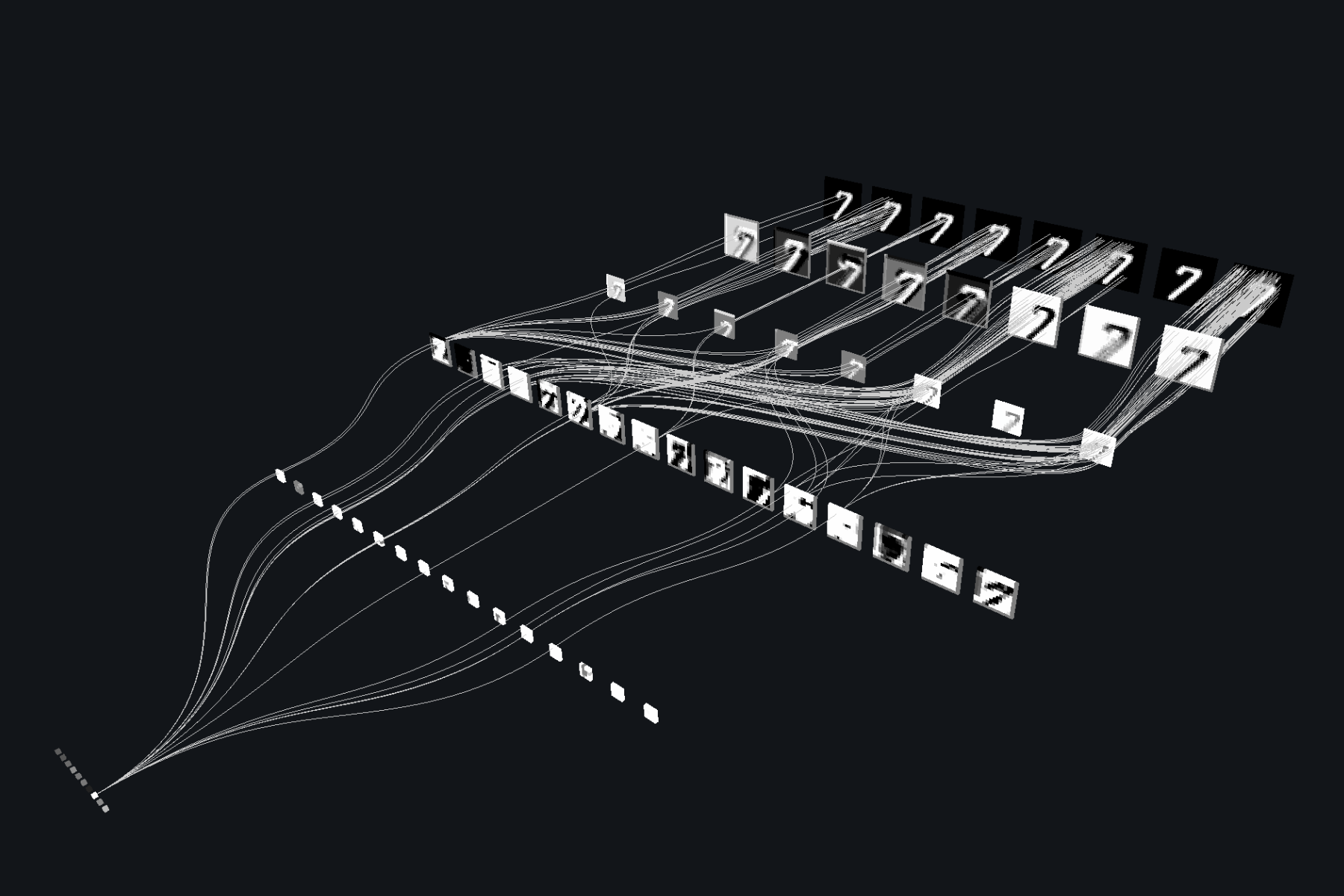 Распознавание образов
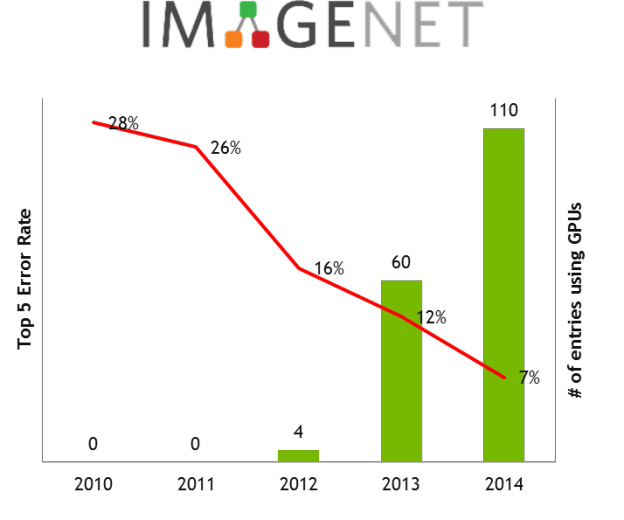 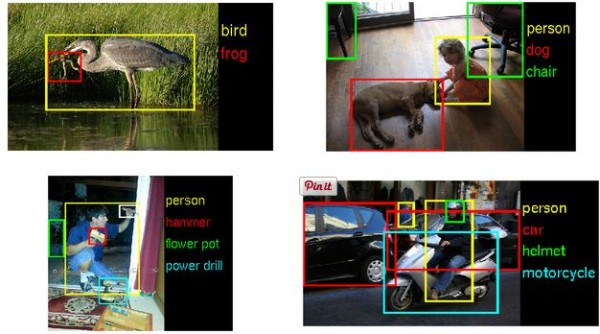 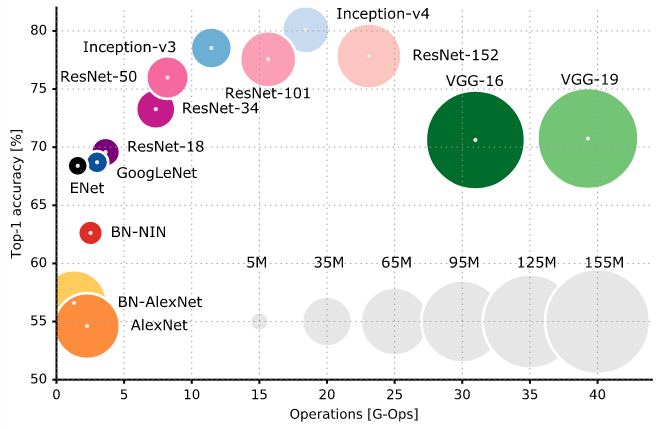 Подписывание изображений
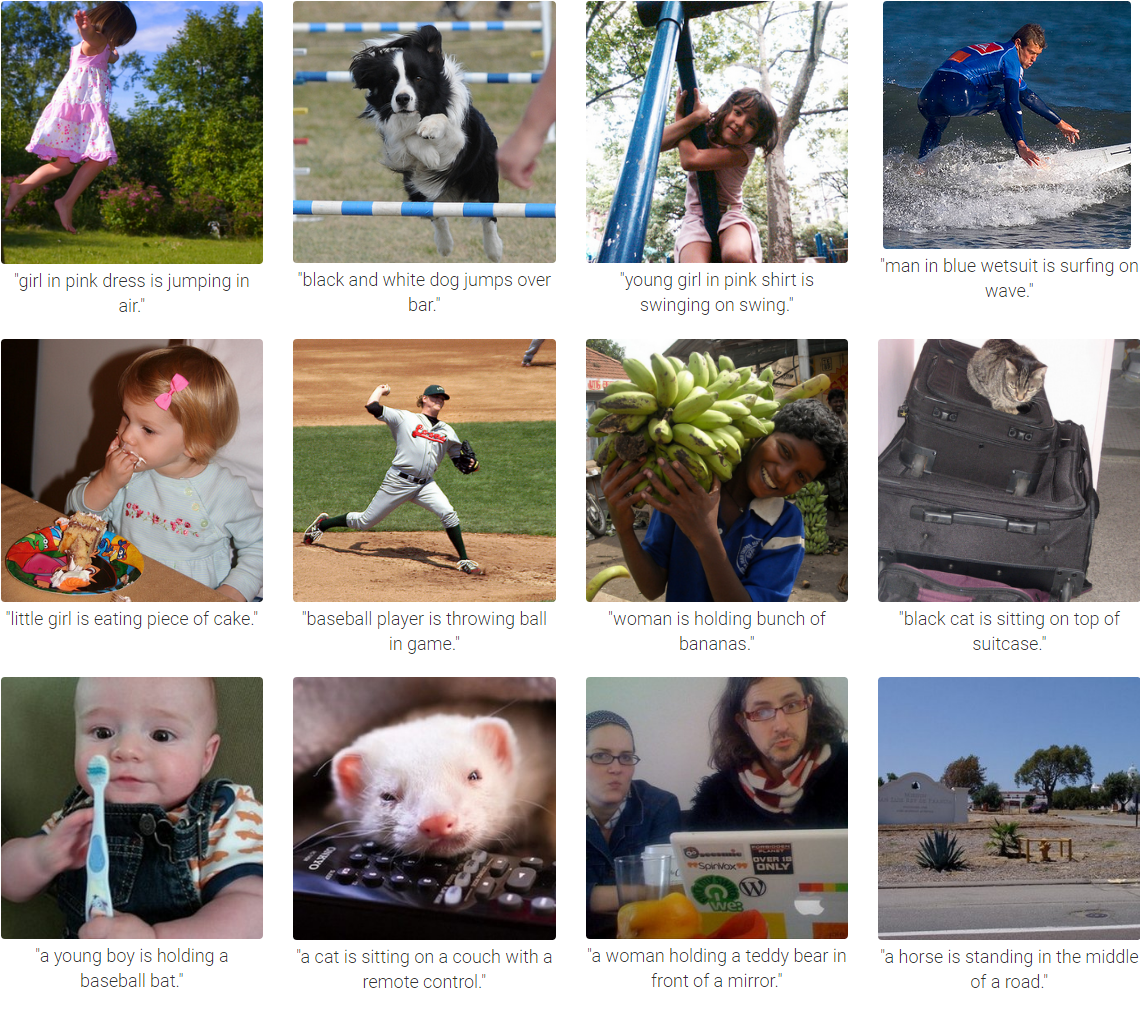 Распознавание речи
В октябре 2016 года команда разработчиков из подразделения Microsoft, занимающегося исследованиями в области искусственного интеллекта (Microsoft Artificial Intelligence and Research), сообщила о создании системы распознавания речи, которая делает то же или даже меньшее количество ошибок, чем люди, профессионально выполняющие эту работу. Исследователи сообщили о том, что пословная вероятность ошибки снизилась до 5,9% по сравнению с 6,3%, результатом, о котором сообщалось ещё в прошлом месяце.
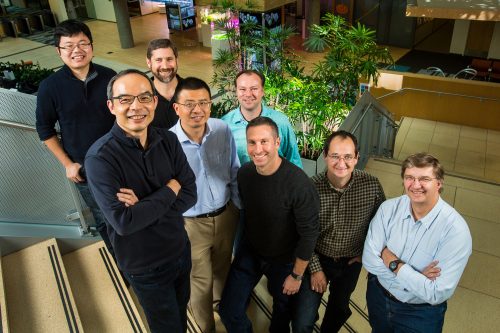 Deep Dream
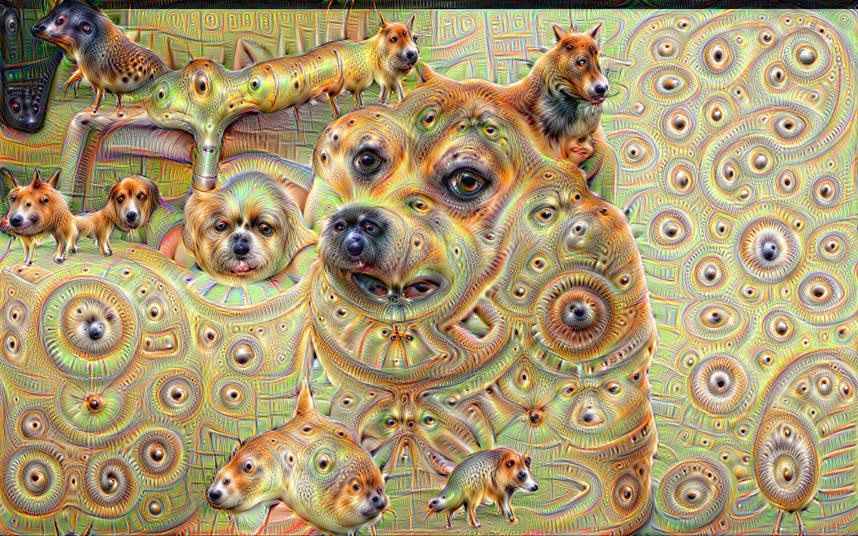 Нейронные сети и Развлечения
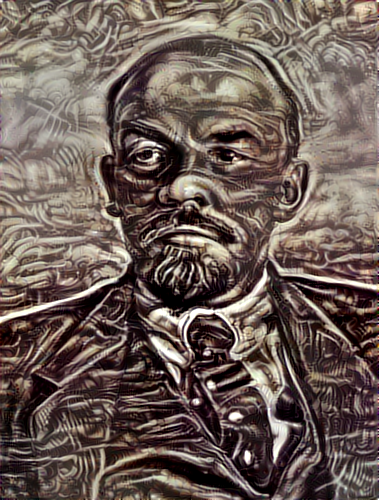 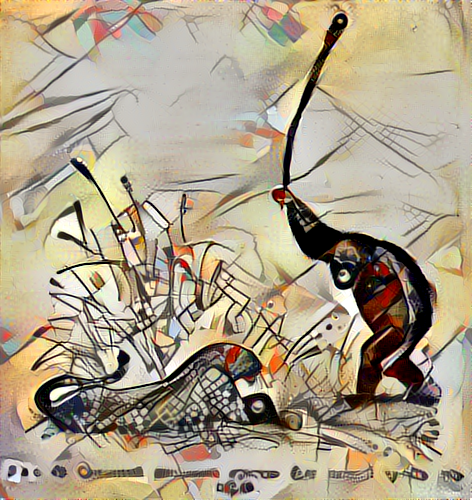 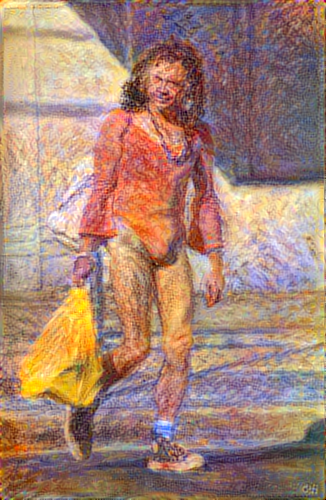 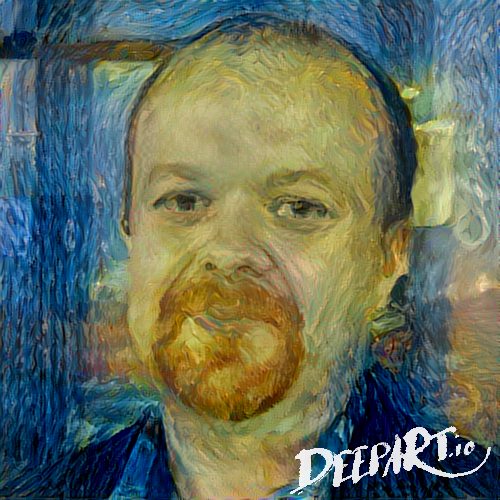 Нейронные сети и Развлечения
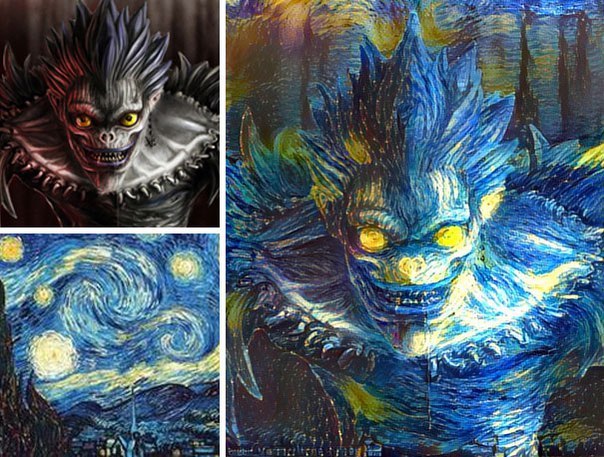 Нейронные сети и Развлечения
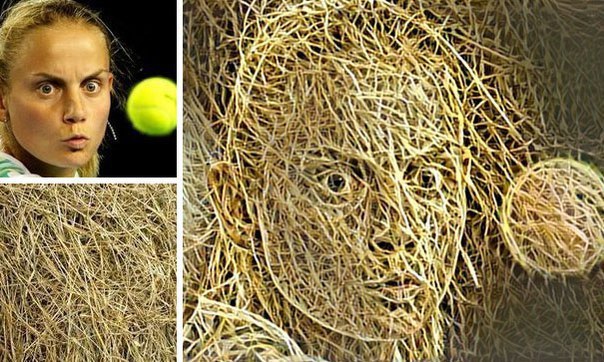 Нейронные сети и Развлечения
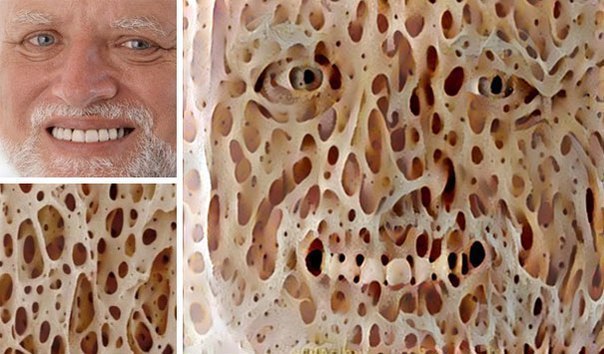 Нейронные сети и Развлечения
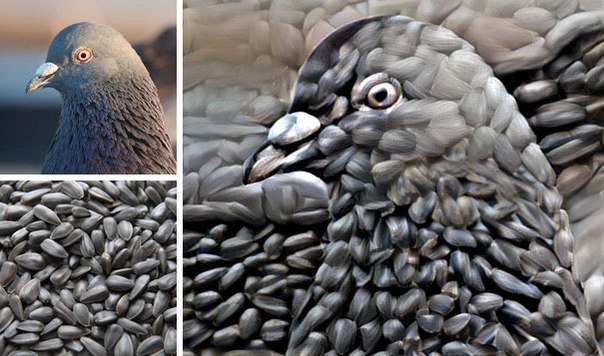 Нейронные сети и Развлечения
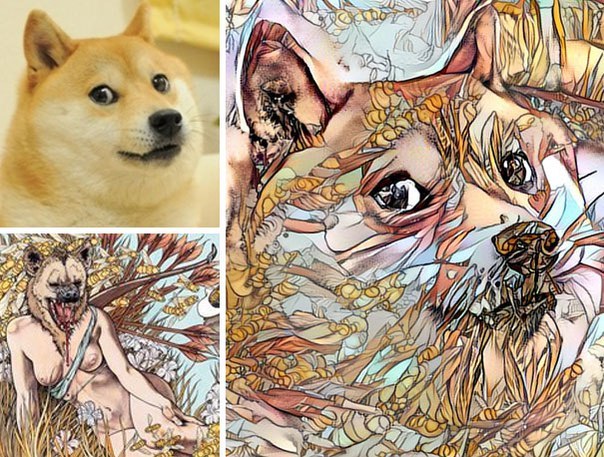 Нейронные сети и Развлечения
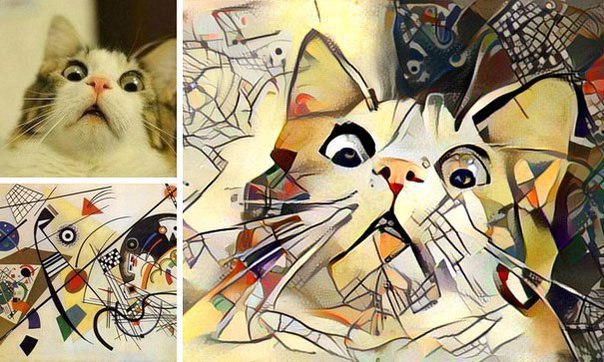 Нейронные сети и Развлечения
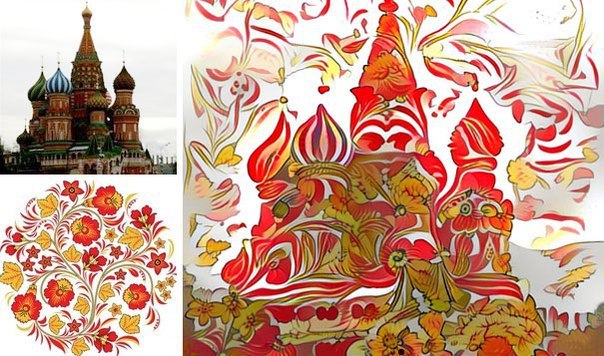 Колоризация
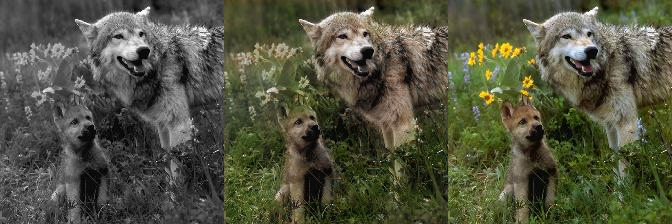 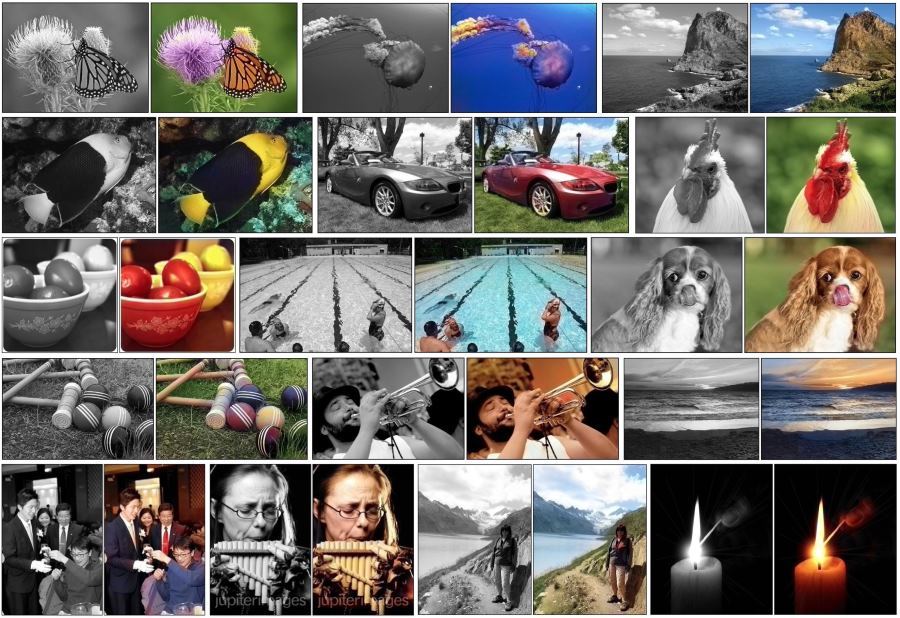 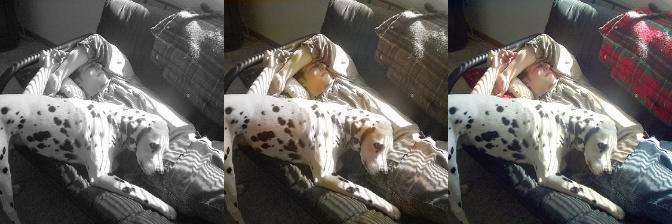 Программист Райан Дал создал систему для автоматической раскраски снимков на основе сверточных нейронных сетей.
В своей работе Дал использовал такую сверточную сеть с четырьмя слоями. Для обучения Дал использовал обычные обесцвеченные цветные фотографии. 
По словам самого разработчика, система еще далека от идеала: например, при раскраске предметов, которые могут быть разных цветов (скажем, автомобиля) система усредняет цвета. В результате машины на раскрашенных фотографиях оказываются «невероятных ярких» цветов.
Аналогичный проект разрабатывается исследователями из Калифорнийского университета в Беркли.
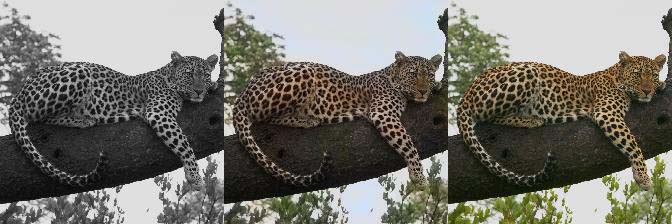 Yahoo's NSFW Neural Network
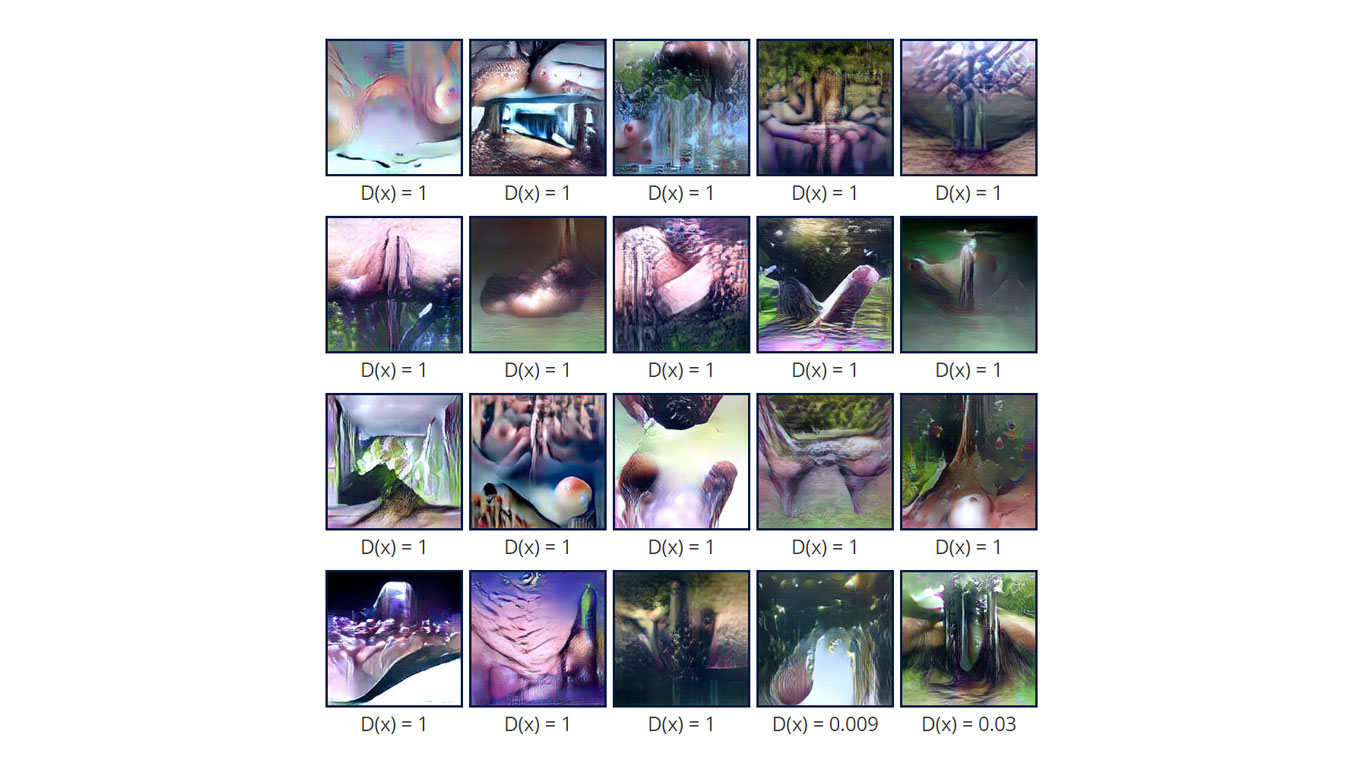 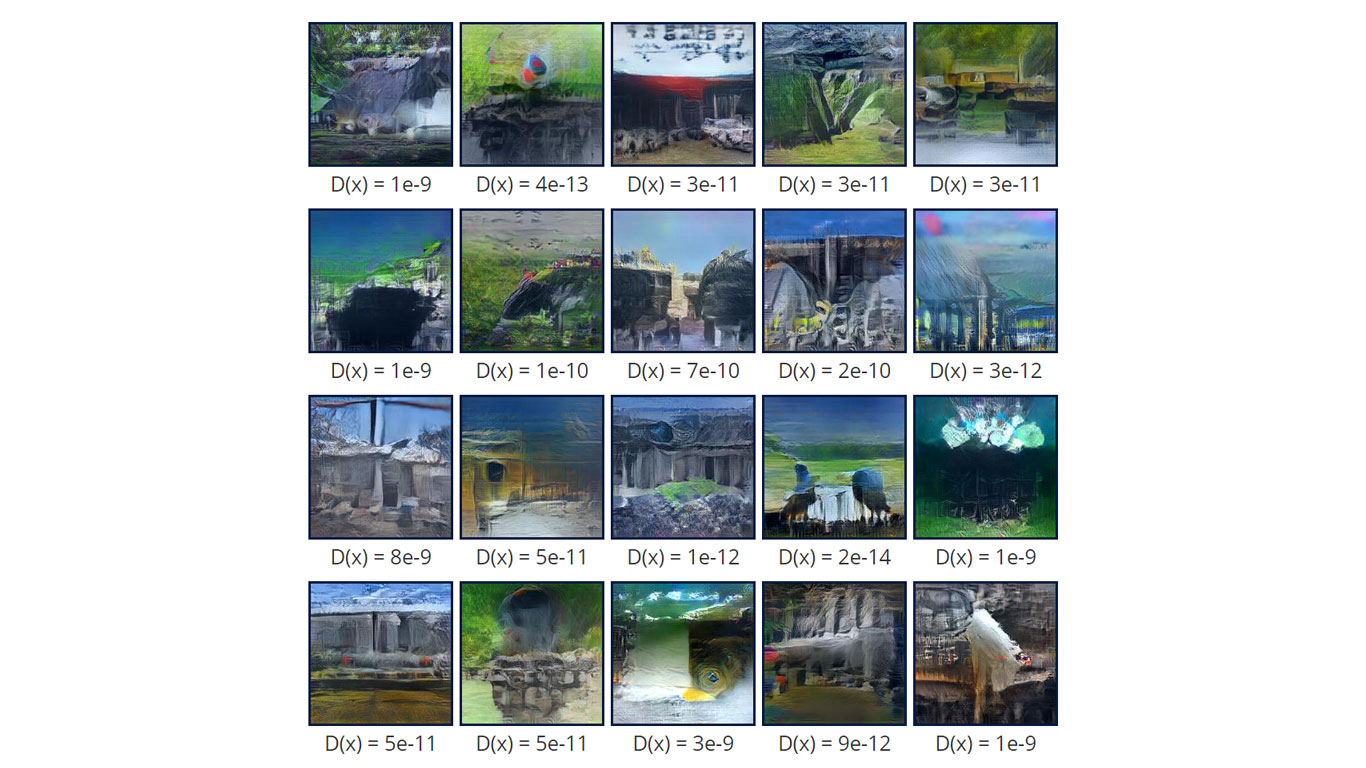 Медицинские применения ии
Экономика
В 2014–16 гиганты ИТ-индустрии анонсировали запуск ряда биотехнологических проектов и проектов в сфере продления жизни, основанных на технологиях машинного обучения.
диагностика и выбор оптимального плана лечения, анализ медицинских текстов
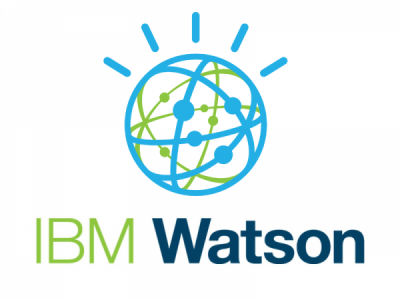 IBM Watson for Oncology — система для определения оптимального плана лечения онкологических заболеваний. Начальная обучающая выборка системы состояла из более 100 000 тысяч медицинских документов (15 млн страниц текста), в том числе:
— 25 тысяч историй болезни;
— более 300 медицинских журналов;
— более 200 учебников.
2011 — объявлено о совместном исследовательском проекте IBM и Nuance Communications, результатом которого должен был стать коммерческий продукт для клинического применения. В команду проекта вошли исследователи-клиницисты из Колумбийского университета и Университета Мэриленда в Балтиморе.
С 2013 года IBM Watson используется в Мемориальном онкологическом центре им. Слоуна-Кеттеринга в Нью-Йорке.
В том же году IBM и Онкологический центр им. М. Д. Андерсона запустили пилотный проект «миссии по искоренению рака». Однако вскоре было объявлено, что проект (на который на тот момент уже было потрачено 62 млн долларов) не оправдал ожиданий и будет отложен.
В июле 2016 года программа IBM Watson for Oncology была запущена в коммерческую эксплуатацию на базе Manipal Hospitals (ведущая сеть больниц в Индии) — для помощи врачам и пациентам в определении персонализированных методик борьбы с раком. Также сеть предлагает больным узнать «мнение Ватсона» онлайн.
В феврале 2017 Медицинский центр Джупитера (Флорида, США), также объявил о начале использования IBM Watson for Oncology. В пресс-релизе, посвящённом запуску программы, сообщалось, что «Ватсон» уже способен оказывать действенную помощь клиницистам в разработке планов лечения рака груди, лёгких, толстой кишки, шейки матки, яичников и желудка. До конца года IBM и MSK планируют обучить IBM Watson for Oncology лечению ещё 9 типов рака, покрыв тем самым потенциально 80% заболеваемости раком в мире.
диагностика и выбор оптимального плана лечения, анализ медицинских текстов
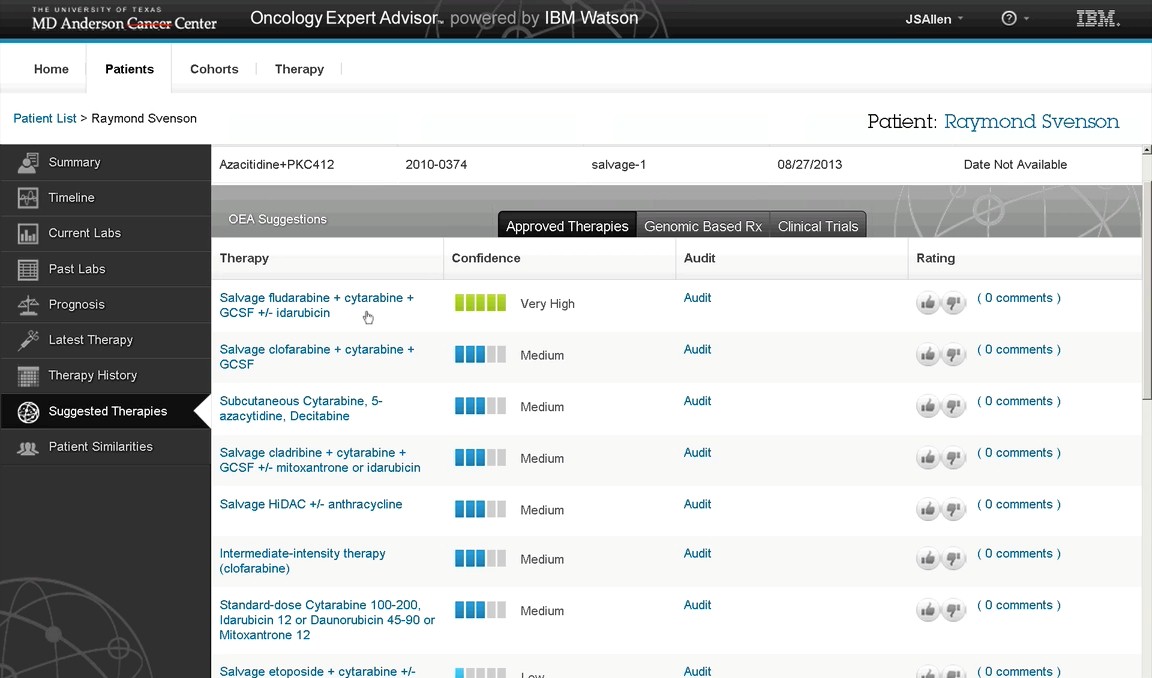 Диагноз по фото
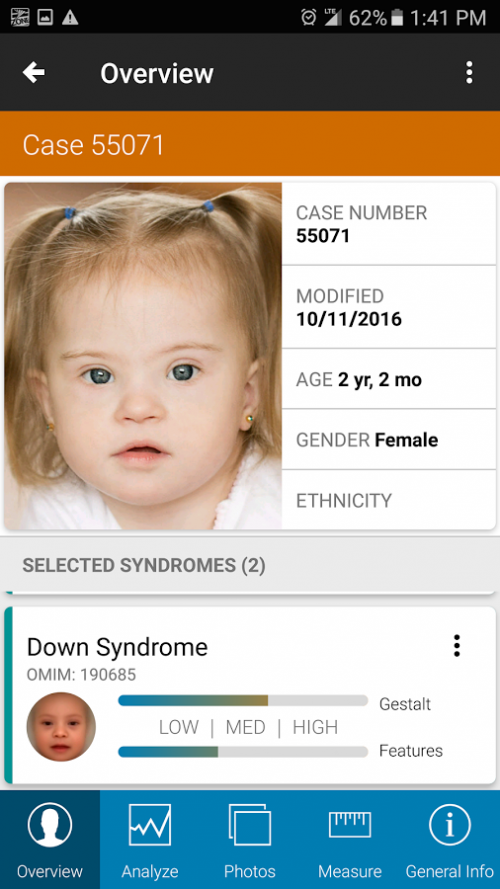 FDNA, материнская компания Face2Gene, была создана шесть лет назад после того, как израильские соучредители продали прежнюю компанию по производству программ по распознаванию лиц Face.com компании Facebook. Эта программа способна различать конкретные лица после «обучения» на нескольких изображениях конкретного человека. Программа Face2Gene, напротив, определяет паттерн, общий для группы людей с одним синдромом. Установление этого общего знаменателя позволяет программе создавать составное характерно-усреднённое изображение, соотносящееся с заболеванием.
Когда генеральный директор Декел Гелбман (Dekel Gelbman) был принят на работу в 2010 году, он встретился с несколькими практикующими врачами и быстро понял, что распознавание лиц может помочь снизить число недиагностированных заболеваний.
По оценке Face2Gene из более 7000 известных генетических синдромов до половины связаны с особым типом лица, который можно узнать и использовать для установления диагноза. Синдром Дауна, например, является одним из наиболее распространённых, и поэтому его легче диагностировать.
Медицинские роботы
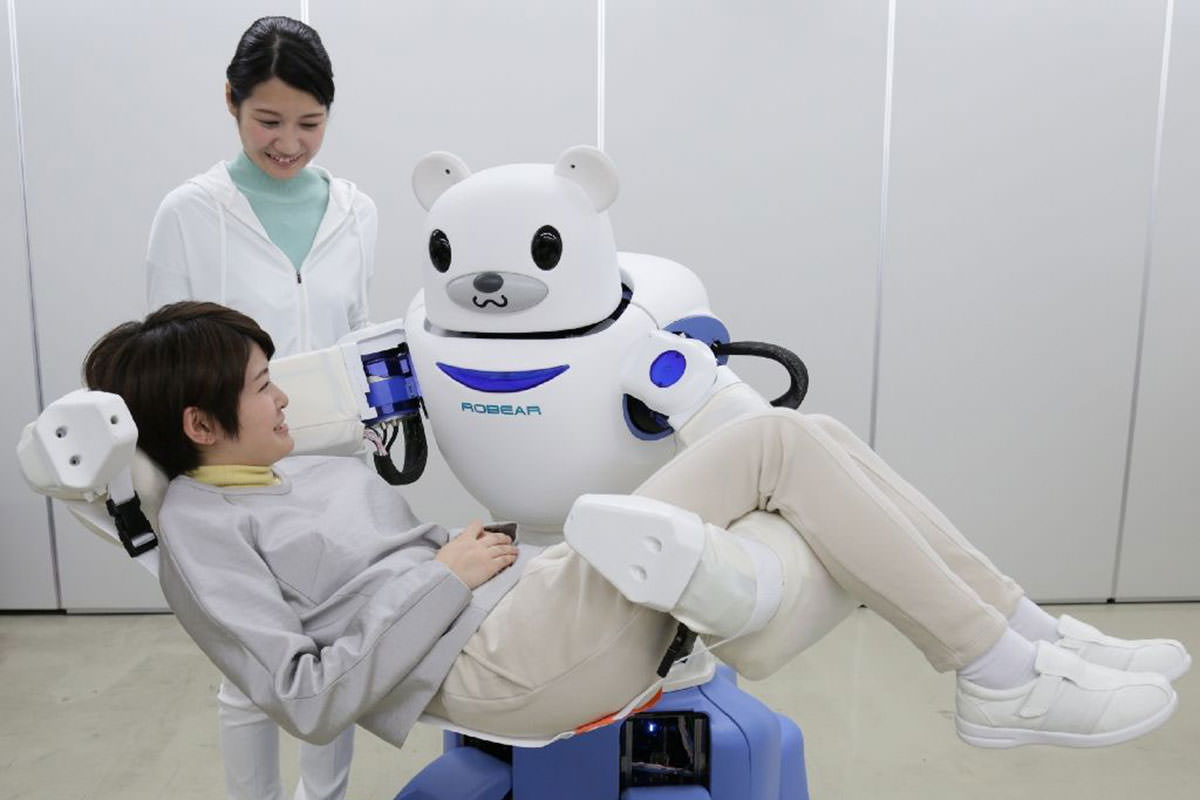 Робот ROBEAR, созданный японскими инженерами из Института передовых технологий RIKEN в сотрудничестве с компанией Sumitomo Riko предназначен для большой и важной работы — уходу за малоподвижными пожилыми людьми. Его предшественники — роботы RIBA (2009 г.) и RIBA II (2011 г.) уже умели переносить людей «на руках», но робот-медведь делает это ещё лучше. Это, как говорится в пресс-релизе института RIKEN, «сильный робот с нежным прикосновением».
По словам разработчиков, необходимость в роботе-помощнике в больницах Японии очень высока. Младшему медицинскому персоналу приходится до сорока раз в день поднимать лежачих больных, такая нагрузка может быть причиной травм и хронической боли.
Весит ROBEAR 140 килограммов, оснащён приводами с очень низким передаточным отношением, что позволяет его «суставам» двигаться быстро и точно. Система обратной связи служит для того, чтобы движения робота не были излишне резкими.
Медицинские роботы
Робот-ассистированная хирургическая система «da Vinci» — аппарат для проведения хирургических операций. Производится серийно компанией Intuitive Surgical. Используется в нескольких сотнях клиник по всему миру.
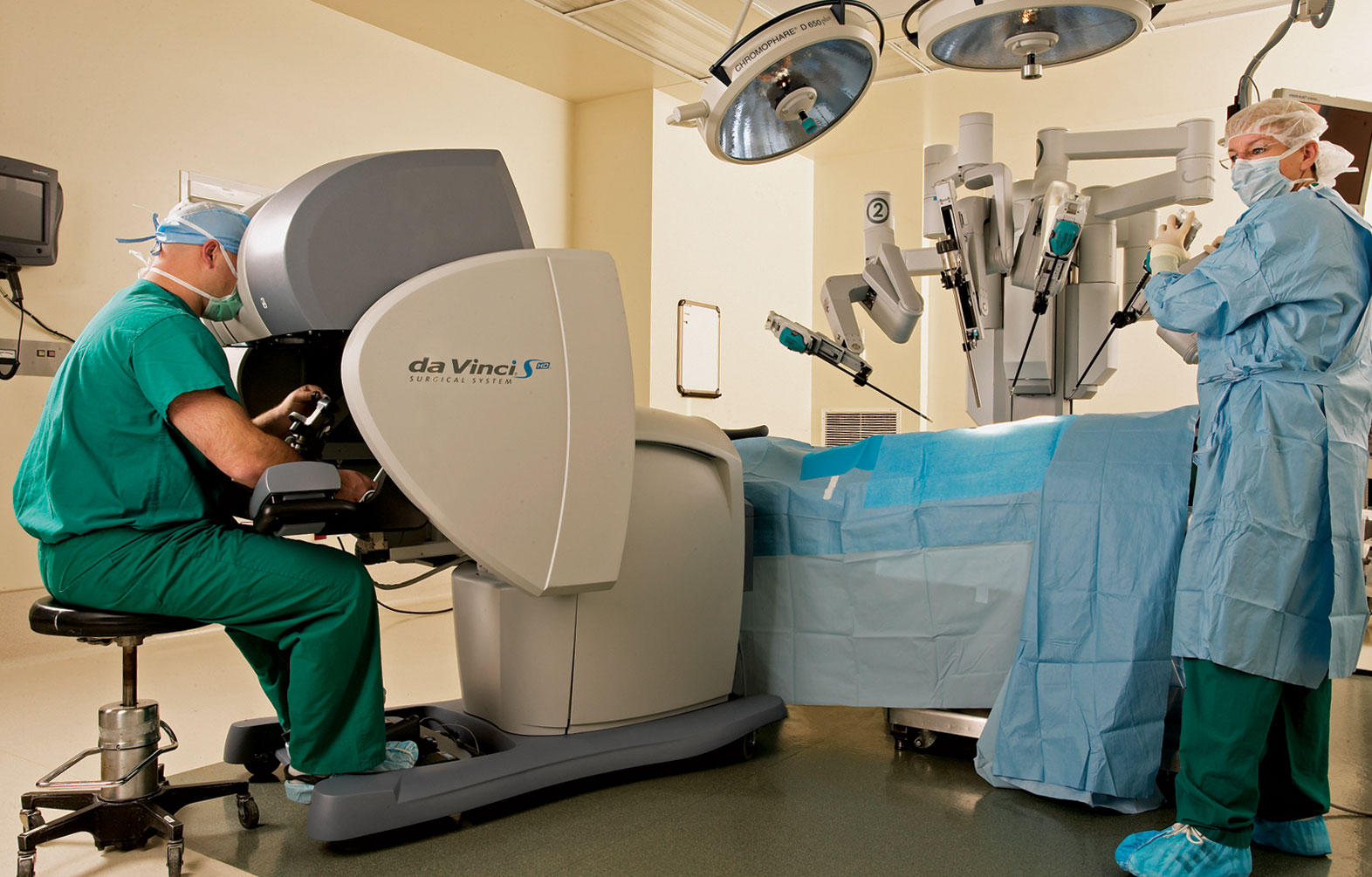 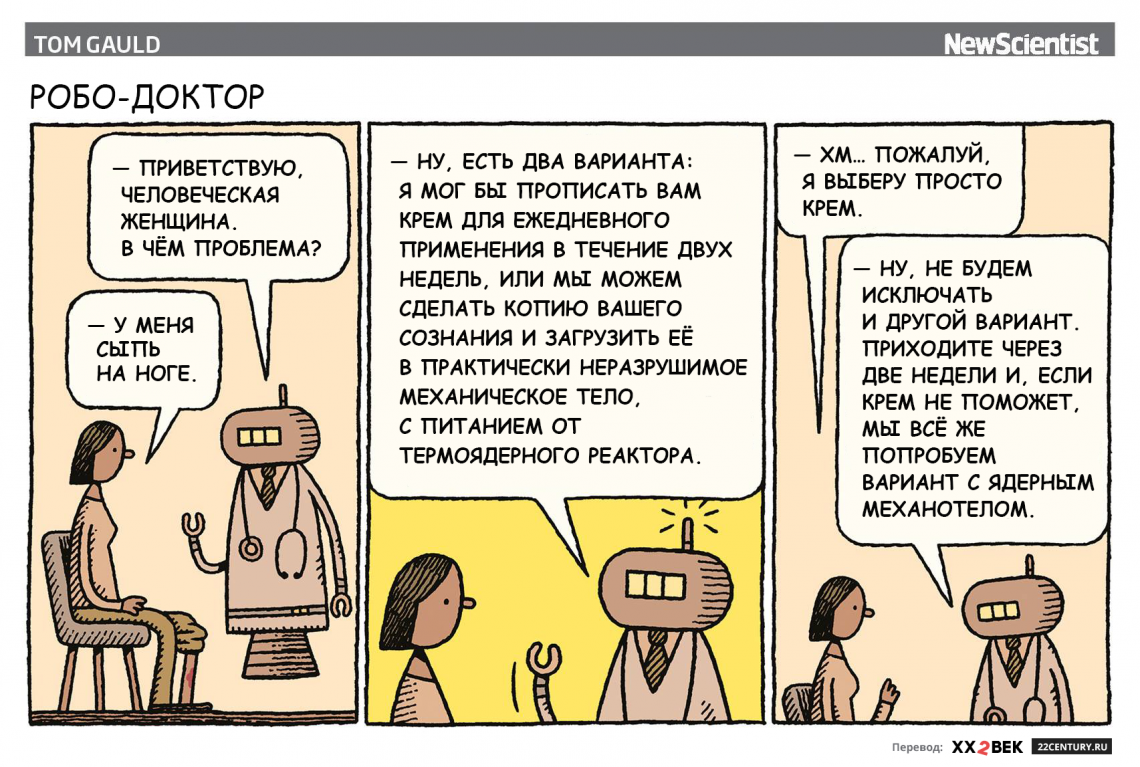 Масса аппарата — полтонны. Состоит из двух блоков, первый предназначен для хирурга-оператора, а второй — четырёхрукий робот-манипулятор — является исполнительным устройством. За 2012 год общемировое число операций, выполненных с использованием системы «da Vinci» составило порядка 200 тыс.
Медицинские роботы
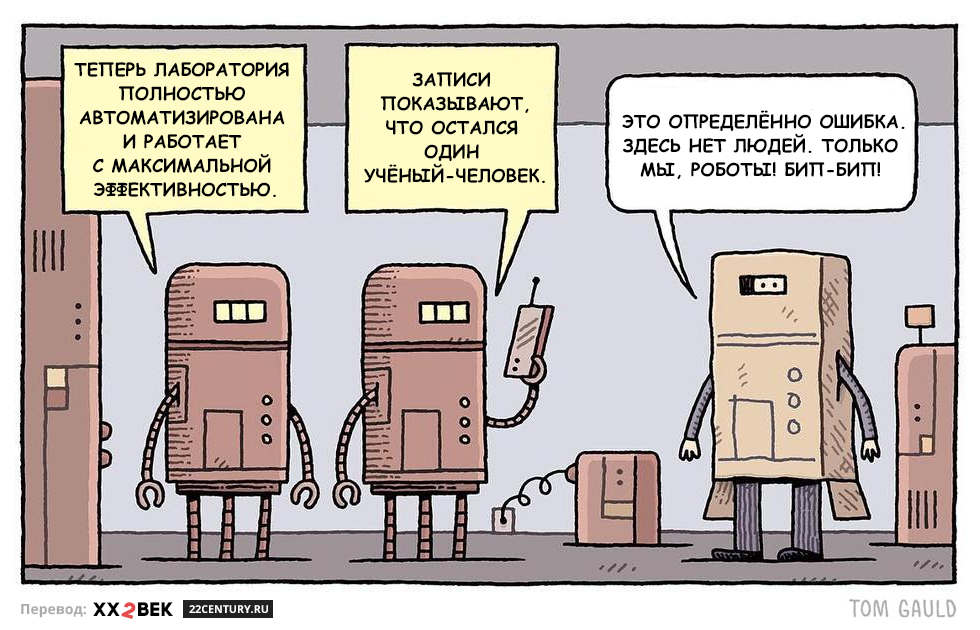 Поиск новых препаратов
«Разработка лекарств, белков, квантовая химия, новые материалы — только подумайте, возможно, не за горами появление сверхпроводника, работающего при комнатной температуре, — говорит Демис Хассабис, глава DeepMind. — Я мечтал о таком с тех пор, как был ребенком и читал книги по физике».

2016—2017 годы ознаменовались рядом альянсов между ИИ-проектами, специалирующимися на открытии новых препаратов, и крупными фармкомпаниями: Pfizer + IBM Watson, Sanofi + Genzyme и Recursion Pharmaceuticals, GSK + Exscientia, Evotec + Celgene.
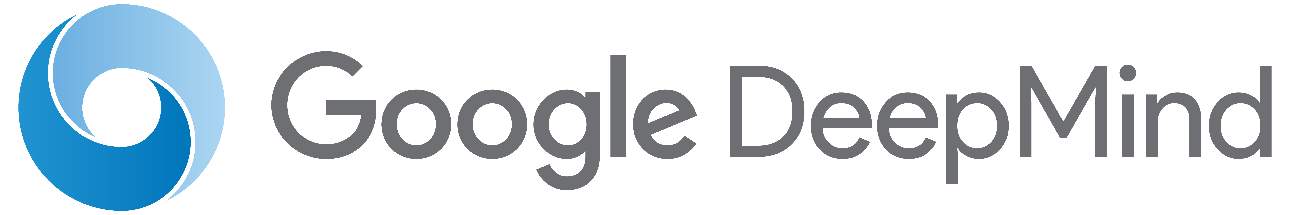 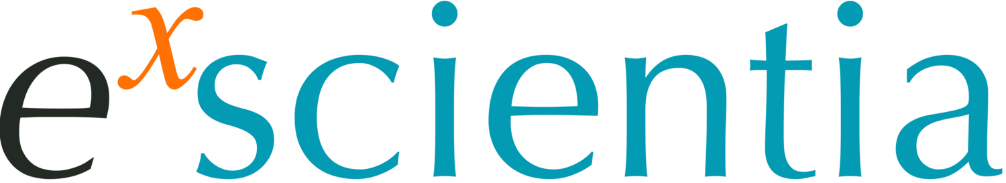 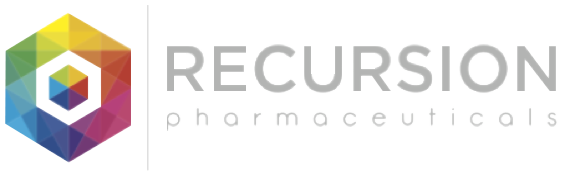 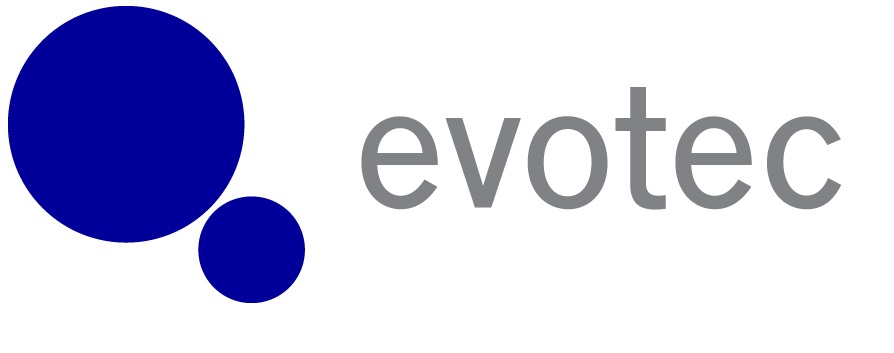 Обработка сигналов в бионических протезах: Звук
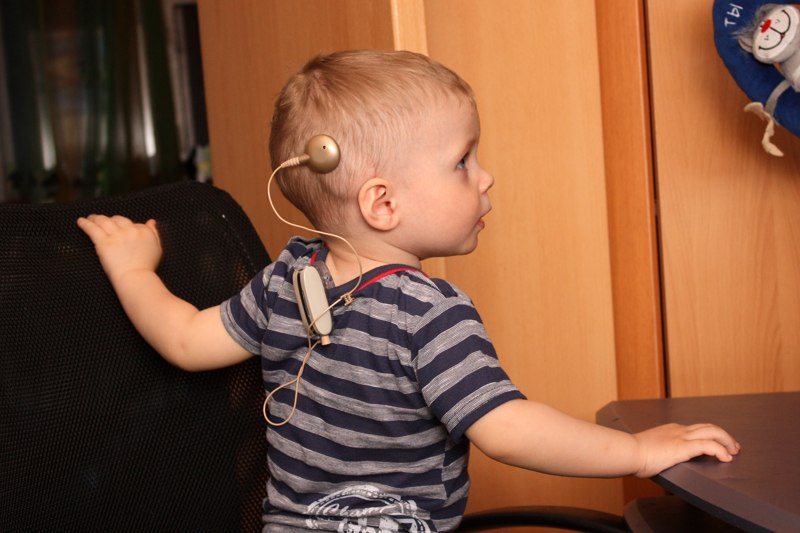 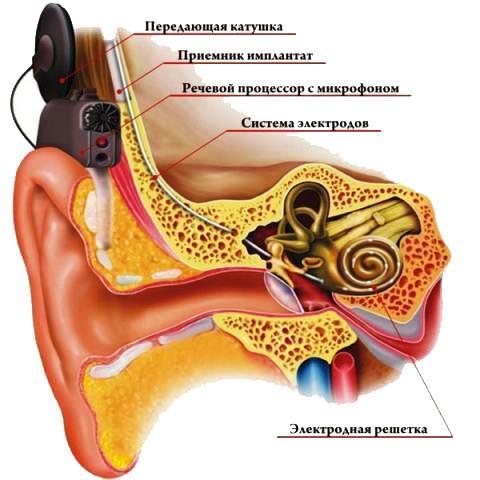 Кохлеарный имплантат — медицинский прибор, протез, позволяющий компенсировать потерю слуха некоторым пациентам с выраженной или тяжёлой степенью нейросенсорной (сенсоневральной) тугоухости.
Обработка сигналов в бионических протезах: Картинка
Одним из первых учёных, создавших зрительный протез, стал частный исследователь Уильям Добелл.
Первый прототип Добелла был имплантирован в 1978 году «Джерри», мужчине, потерявшему зрение в зрелом возрасте. Однослойный массив из 68 электродов был имплантирован в визуальную кору Джерри и был способен передавать в мозг изображение в тонах серого цвета в ограниченной области зрения с низкой частотой кадров.
В 2002 году Дженс Науманн стал первым в серии из 16 пациентов, получившим зрительный протез на коммерческой основе. В 2004 году Добелл умер, оставив большую часть работ недокументированной.
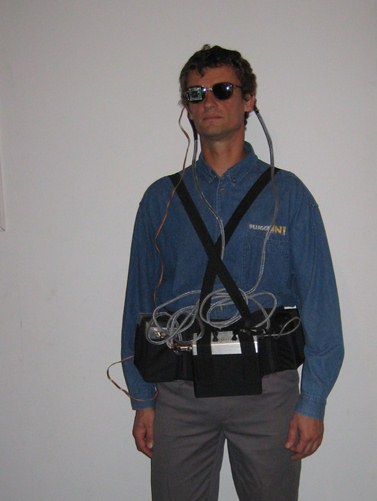 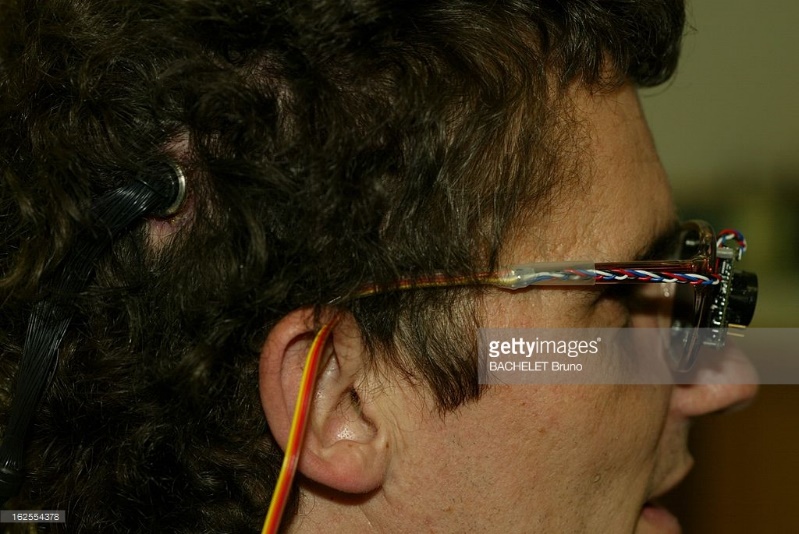 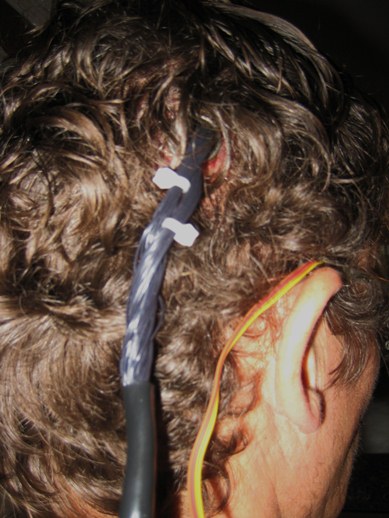 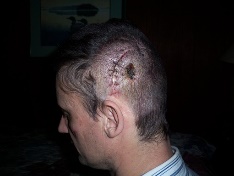 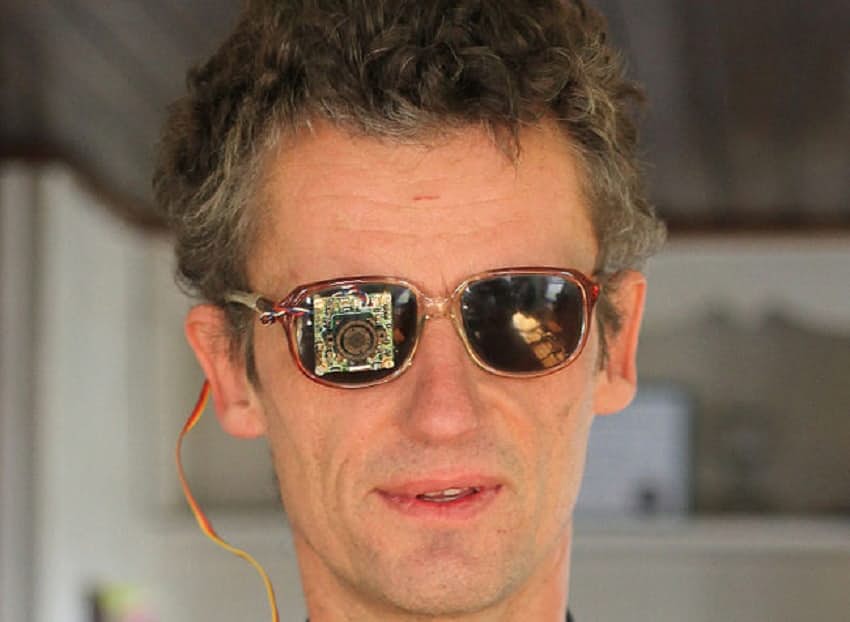 Распознавание медицинских изображений
Нейронная сеть u-net, разработанная Университетом Фрайбурга. Победитель соревнований Grand Challenge for Computer-Automated Detection of Caries in Bitewing Radiography в рамках ISBI 2015, и Cell Tracking Challenge в рамках ISBI 2015.
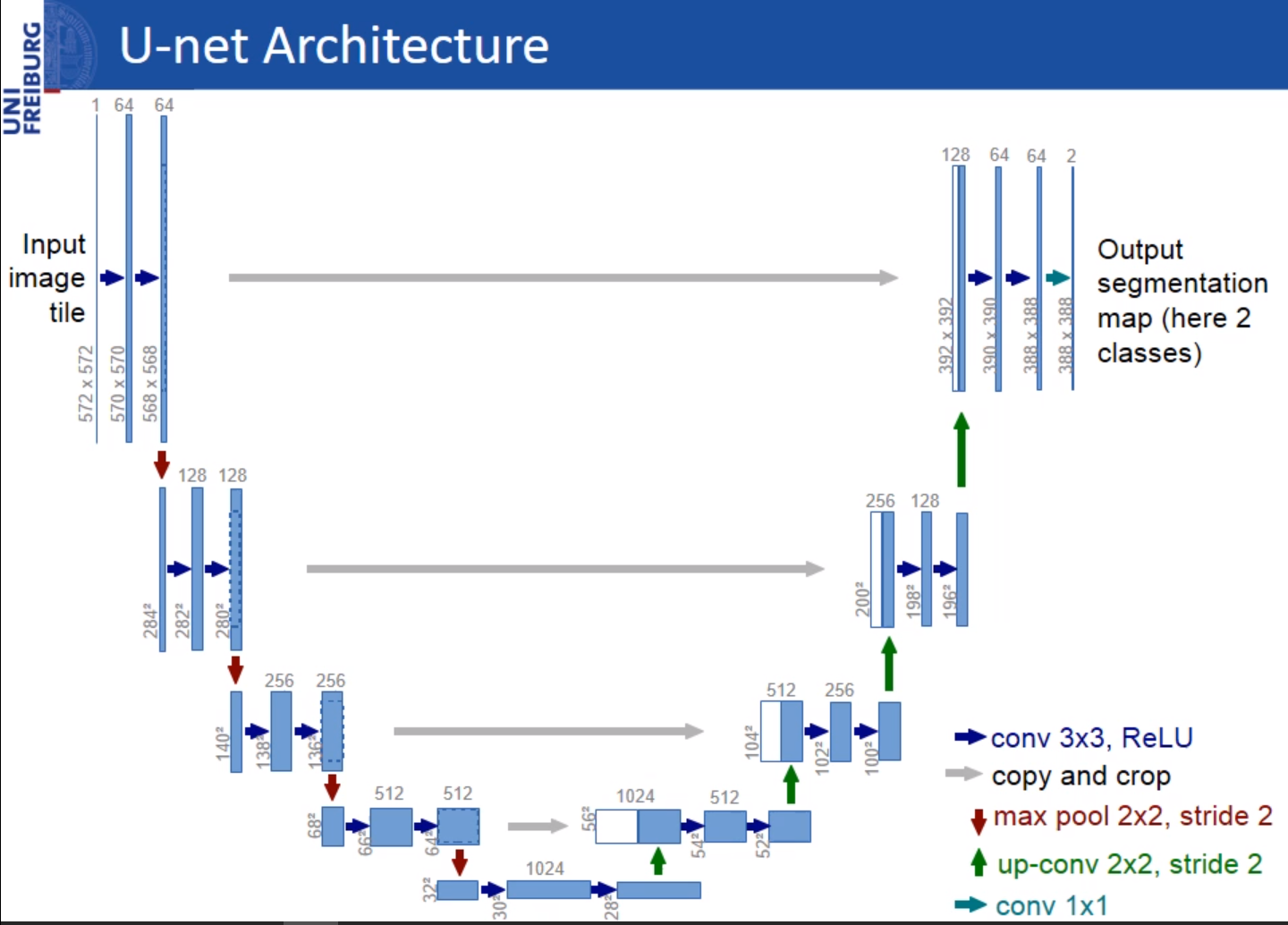 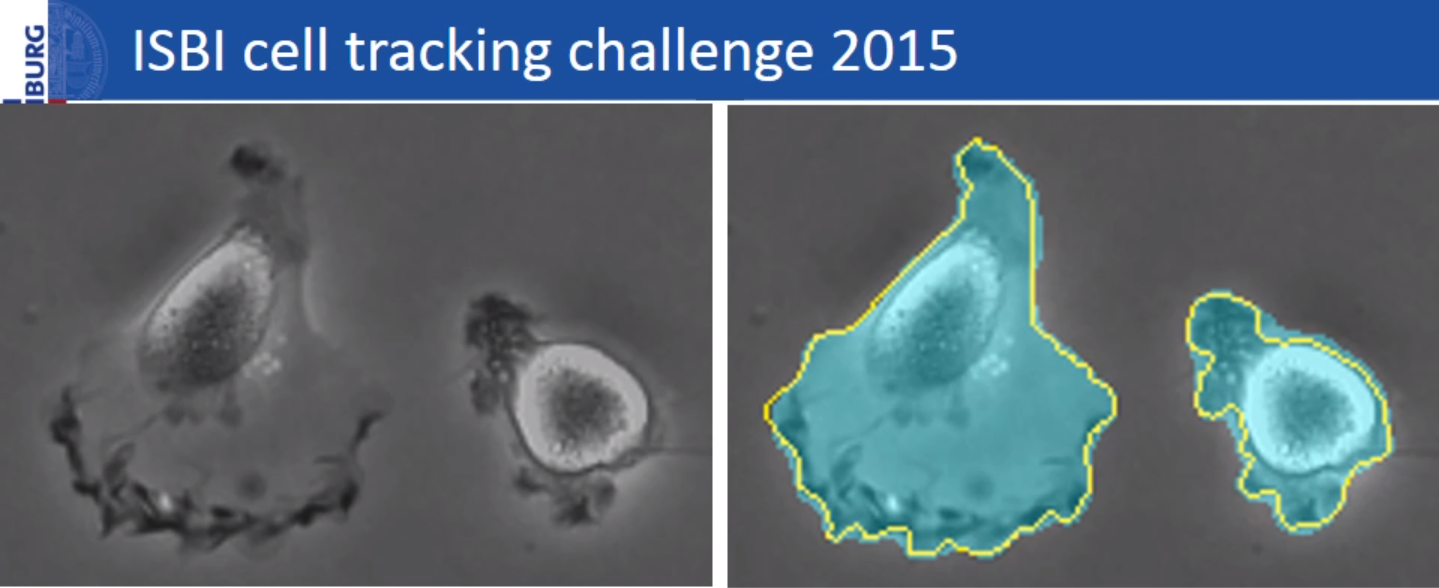 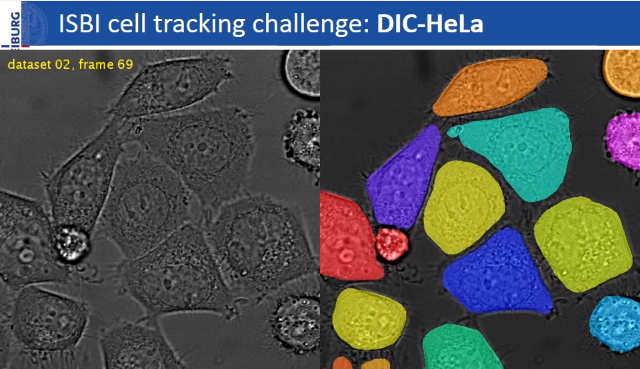 Сине-зелёный цвет — сегментация u-net, жёлтая линия — ручная разметка
Клетки глиобластомы-астроцитомы U373 на полиакрилимидном субстрате
Анализ данных с мобильных устройств
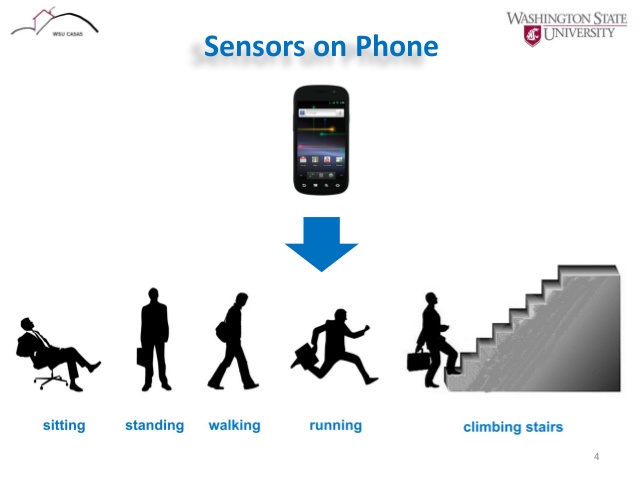 Анализ данных с мобильных устройств
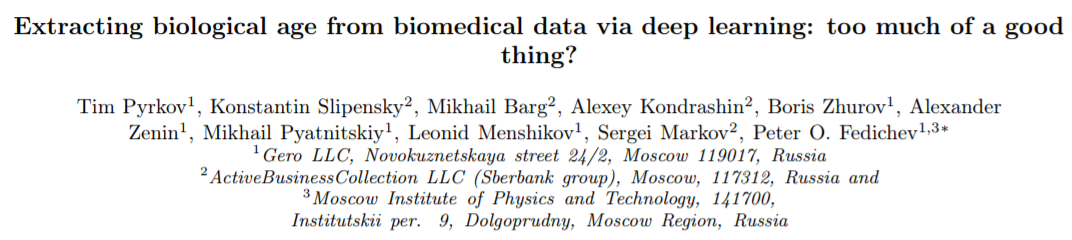 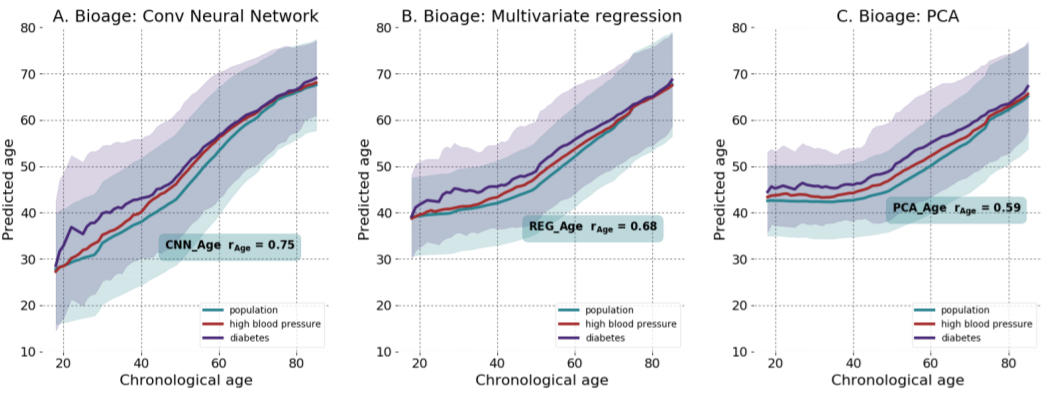 Свёрточная нейронная сеть уверенно определяет возраст человека по данным о его физической активности, регистрируемым носимым устройством (результат совместного проекта с компанией Gero).
Интерфейсы
Спасибо за внимание!
Литература
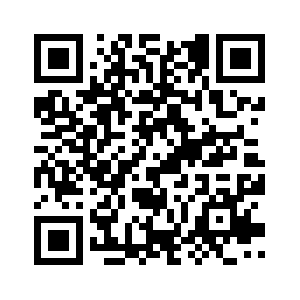 http://markoff.science
Анкета «Научной среды»
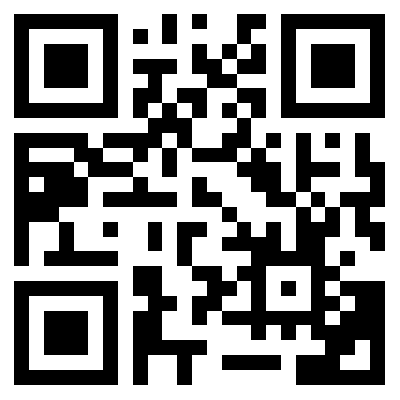 https://goo.gl/a6A8X1